End Of Year Report Template
Speaker：
PART ONE
Maecenas Portico Cangue Masa Fuse Poseur
PART TWO
CONTENTS
Maecenas Portico Cangue Masa Fuse Poseur
PART THREE
Maecenas Portico Cangue Masa Fuse Poseur
PART FOUR
Maecenas Portico Cangue Masa Fuse Poseur
Magna Sod Pluvial Utricles, Purus Linctus Malasada Liberoquis Urea
YOUR TEXT HERE
YOUR TEXT
Your Text Here
Magna Seed Pluvial Utricles, Purus Lexus Malasada Libero, Sit Amit
75%
Your Text Here
Nunc Rivera Impediment Eni. Fuse Est. Varmus A TELUS
Your Text Here
YOUR TEXT HERE
Pellentesque Habitant Morbid Critique Senet's Et Net's Et Malasada Fames Ac Turkish Egestas.
2017
2015
Fiske posuere, magna sed pulvinar ultricies, pours linctus malasada libero
Fiske posuere, magna sed pulvinar ultricies, pours linctus malasada libero
2016
Fiske posuere, magna sed pulvinar ultricies, pours linctus malasada libero
Magna Sod Pluvial Utricles, Purus Linctus Malasada Liberoquis Urea
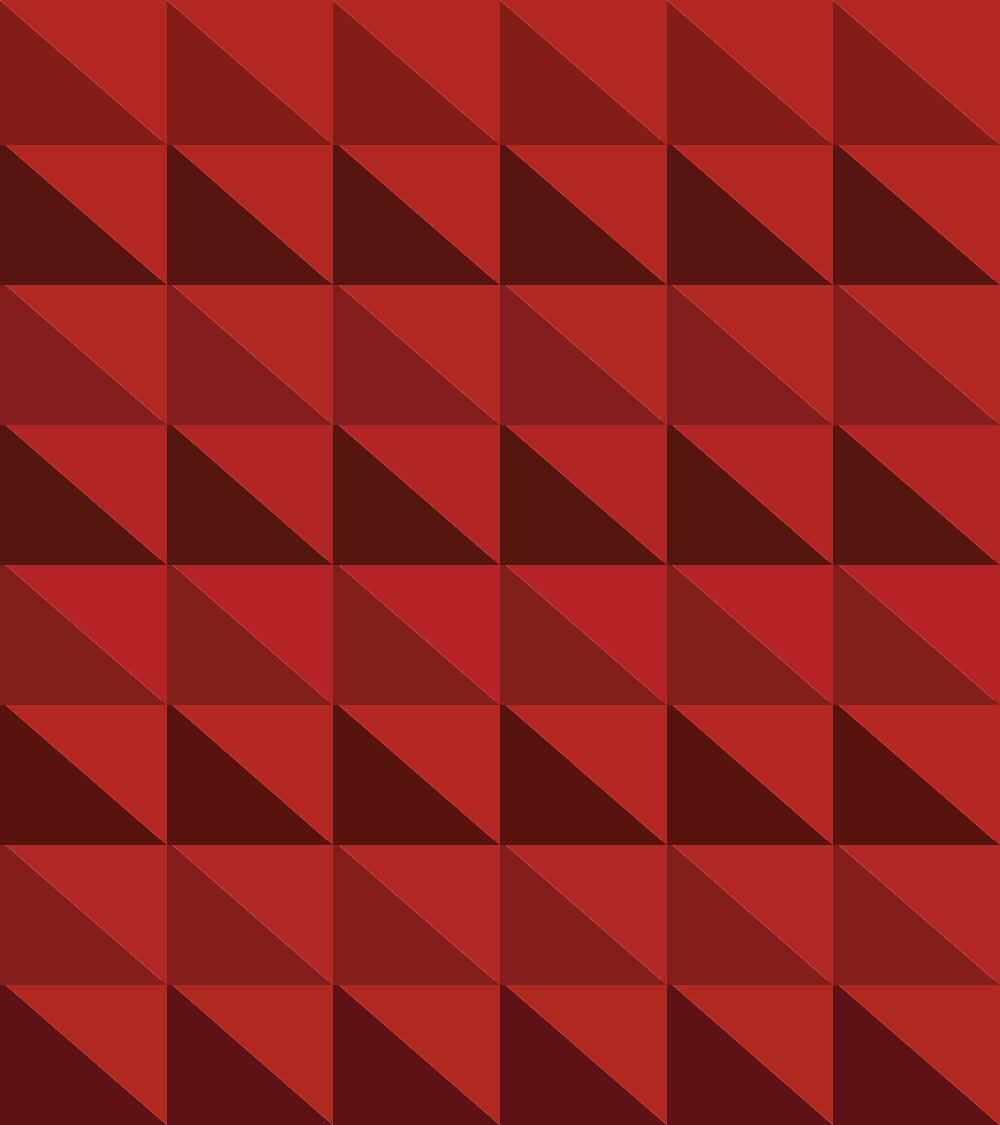 TEXT HERE
Lorem ipsum dolor sit amet, consectetuer adipiscing elit. Maecenas porttitor congue massa. 

Nunc viverra imperdiet enim. Fusce est. Vivamus a tellus.

Pellentesque habitant morbi tristique senectus et netus et malesuada fames ac torpid
Fuses Posher, Magna Sod Pluvial Utricles Purus Letups Malassada Libero
TEXT
HERE
TEXT HERE
TEXT HERE
2011
2.1
1.8
2012
0.9
2.1
2013
5.2
0.6
2014
3.3
2.1
2015
3.5
6.1
2.8
2.9
2016
Lorem ipsum dolor sit amet, consectetuer adipiscing elit. Maecenas porttitor congue massa. Fusce posuere, magna sed pulvinar ultricies, purus lectus malasadas libero
TEXT HERE
TEXT HERE
TEXT HERE
TEXT HERE
WEIBO
Lorem ipsum dolor sit amet, consectetuer adipiscing elit. Maecenas porttitor congue massa. 

Nunc viverra imperdiet enim. Fusce est. 
Varmus a tellus.

Pellentesque habitant morbi tristique senectus et netus et malesuada fames ac turpis egestas.
TEXT HERE
TEXT HERE
TEXT HERE
TEXT HERE
TEXT HERE
Magna Sod Pluvial Utricles, Purus Linctus Malasada Liberoquis Urea
80%
TEXT HERE
TEXT
TEXT
Magna Seed Pluvial Utricles, Purus Lexus Malasada Libero, Sit Amit
TEXT
TITLE HERE
Magna Seed Pluvial Utricles, Purus Lexus Malasada Libero, Sit Amit
TEXT
Magna Seed Pluvial Utricles, Purus Lexus Malasada Libero, Sit Amit
Magna Seed Pluvial Utricles, Purus Lexus Malasada Libero, Sit Amit
Fiske posuere, magna sed pulvinar ultricies, pours linctus malasada libero
Magna Seed Pluvial Utricles, Purus Lexus Malasada Libero, Sit Amit
LOGO
TEXT HERE
TEXTHERE
TEXT HERE
TEXT HERE
TEXT
HERE
TEXT HERE
Fusce posuere, magna sed pulvinar ultricies, purus lectus malesuada libero, sit amet commodo magna eros quis urna.
Nunc viverra imperdiet enim. Fusce est. Vivamus a tellus.

Pellentesque habitant morbi tristique senectus et netus et malesuada fames ac turpis egestas. Proin pharetra nonummy pede. Mauris et orci.
Lorem Ipsum Dolor Sit Amet, Consectetuer Adipiscing Elit. Maecenas Porttitor Congue Massa. Fusce Posuere, Magna Sed Pulvinar Ultricies,

Purus Lectus Malesuada Libero, Sit Amet Commodo Magna Eros Quis Urna.
DATA
1
Pellentesque Habitant Morbi Tristique Senectus Et Netus Et Malesuada Fames Ac Turpis Egestas
A
B
C
D
DATA
2
Pellentesque Habitant Morbi Tristique Senectus Et Netus Et Turpis Egestas
DATA
CENTER
DATA
3
Pellentesque Habitant Morbi Tristique Senectus Et
Magna Sod Pluvial Utricles, Purus Linctus Malasada Liberoquis Urea
Your 
Text Here
Lorem Ipsum Dolor Sit Amet, Consectetuer Adipiscing Elit. Maecenas Porttitor Congue 
Fusce Posuere, Magna Sed 7sit Amet Commodo Magna Eros Quis

Nunc Viverra Imperdiet Enim. Fusce Est. Vivamus A Tellus.
Pellentesque Habitant Morbi 

Pharetra Nonummy Pede. Mauris Et Orci.
TEXT
HERE
TEXT HERE
TEXT HERE
Pellentesque Habitant Morbi Tristique Senectus Et Netus Et Malesuada Fames
Pellentesque Habitant Morbi Tristique Senectus Et Netus
KEY
WORD
Nunc Viverra
 Imperdiet Enim. Fusce Est. Vivamus A Tellus.
HERE
HERE
TEXT
TEXT
HERE
TEXT
TEXT HERE
TEXT HERE
TEXT HERE
TEXT HERE
TEXT HERE
TEXT HERE
TEXT HERE
TEXT HERE
TEXT HERE
TEXT HERE
TEXT HERE
TEXT HERE
TEXT HERE
TEXT HERE
TEXT HERE
TEXT HERE
TEXT HERE
TEXT HERE
TEXT HERE
TEXT HERE
Pellentesque habitant morbi tristique senectus et netus et malesuada fames ac turpis
Pellentesque Habitant Morbi Tristique Senectus Et Netus Et Malesuada Fames Ac Turpis
22%
5%
Pellentesque Habitant Morbi Tristique Senectus Et Netus Et Malesuada Fames Ac Turpis
17%
6%
Pellentesque Habitant Morbi Tristique Senectus Et Netus Et Malesuada Fames Ac Turpis
61%
6%
Pellentesque habitant morbi tristique senectus et netus et malesuada fames ac turpis egestas
TEXT HERE
Pellentesque Habitant Morbi Tristique Netus Et Malesuada
965,157
PEOPLE
8
6
4
2
0
Magna Seed Pluvial Utricles, Purus Lexus Malasada Libero, Sit Amit
23,456
6,457
83,456
Lorem Ipsum Dolor Sit Amet, Consectetuer Adipiscing Elit. Maecenas Porttitor Congue Massa. Purus Lectus Malesuada Libero, Sit Amet Commodo Magna Eros Quis Urna.

Nunc Viverra Imperdiet Enim. Fusce Est. Vivamus A Tellus.

Pellentesque Habitant Morbi Tristique Senectus Et Netus Et Malesuada Fames Ac Turpis Egestas. Proin Pharetra Nonummy Pede. Mauris Et Orci.
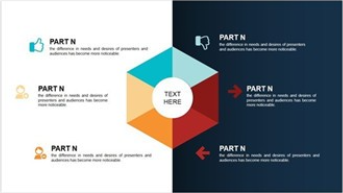 PART N
PART N
Pellentesque Habitant Morbi Tristique Senectus Et Netus Et Malesuada Fames Ac Turpis
Pellentesque Habitant Morbi Tristique Senectus Et Netus Et Malesuada Fames Ac Turpis
TEXT
HERE
PART N
PART N
Pellentesque Habitant Morbi Tristique Senectus Et Netus Et Malesuada
Pellentesque Habitant Morbi Tristique Senectus Et Netus Et Malesuada Fames Ac Turpis
PART N
PART N
Pellentesque Habitant Morbi Tristique Senectus Et Netus Et Malesuada Fames Ac Turpis
Pellentesque Habitant Morbi Tristique Senectus Et Netus Et Malesuada Fames Ac Turpis
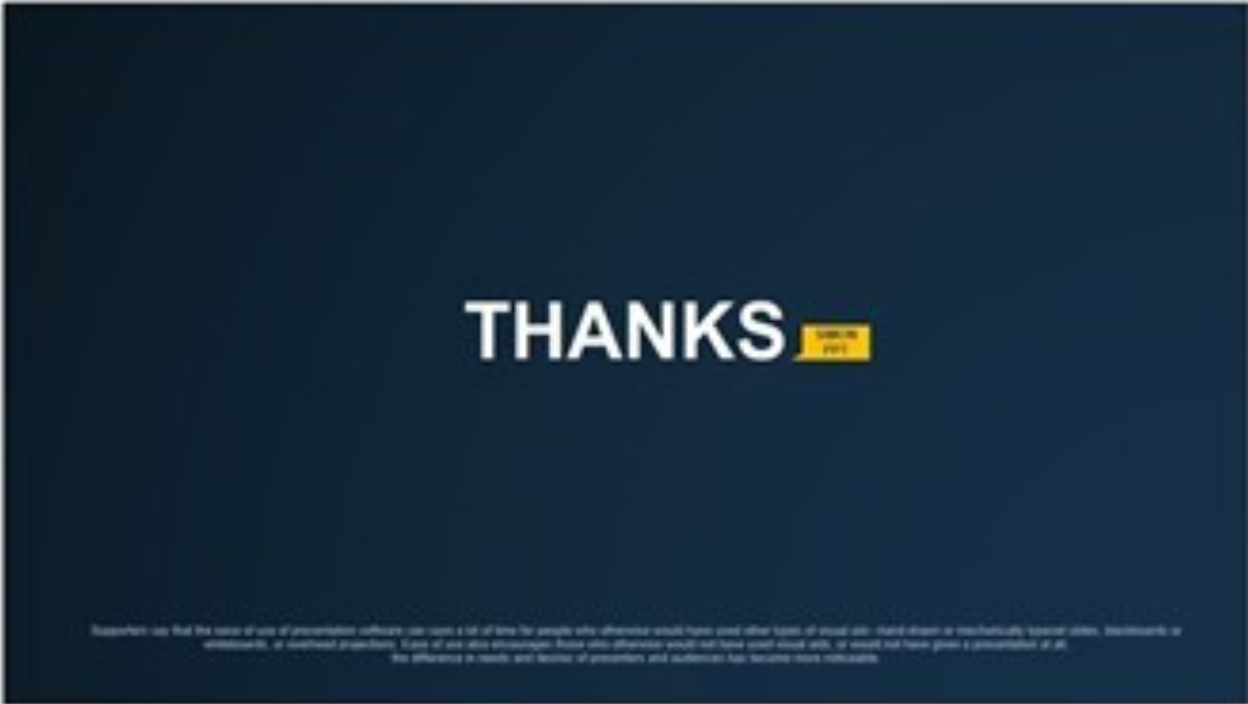 THANKS
LOGO
Lorem ipsum dolor sit amet, consectetuer adipiscing elit. Maecenas porttitor congue massa. Fusce posuere, magna sed pulvinar ultricies, purus lectus malesuada libero, sit amet commodo magna eros quis urna.Nunc viverra